The impacts of Work Based Learning for Vulnerable Youth.
“Can’ t expect you to be a professional at it or experienced, you’re not experienced, its “work experience’, ‘work -based learning’ being the key words you are learning.” Kyle p.55Cheree Macdonald (She / her)
T +61 3 5327 8340
c.macdonald@federation.edu.au
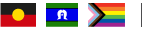 23rd November 2022.
[Speaker Notes: What I learnt and the skills I developed in my first experience of the workplace.

 Bakery – shy – had to talk all day, country town, people came for the connection and the cream cake. 

Year 11 – 40 17 year old's to Melbourne – possibly the model to develop. Coached through the week by our peers and teachers.]
Introduction
10 years in Applied Learning 

Importance of education being relevant to the world of work

Industry Led education |  Co designed curriculum

Multi sector | Curriculum | Student cohorts 
 
Vulnerable learners | second  chance | CALD
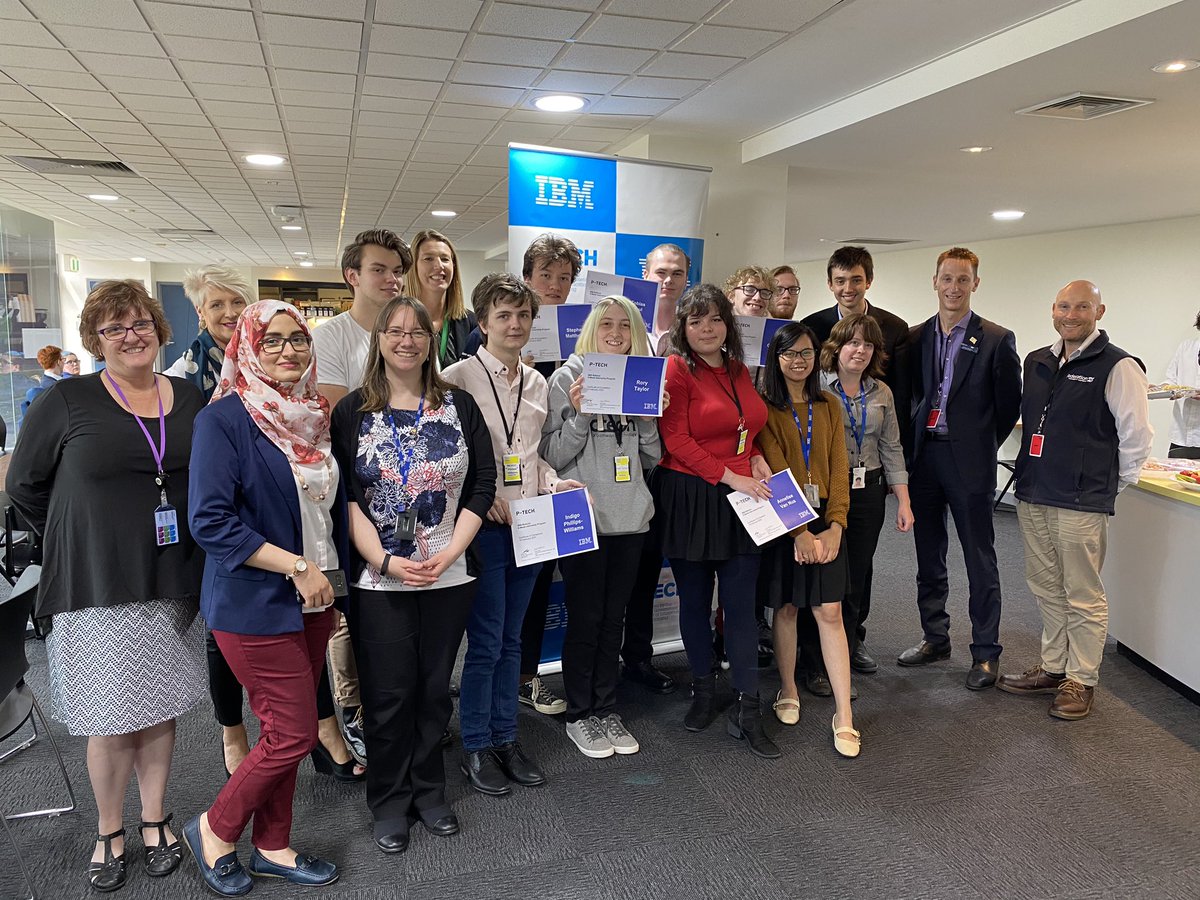 [Speaker Notes: Education that was relevant to the world of work – worthwhile education – key to engage vulnerable youth.]
[Speaker Notes: Outline of presentation – break down]
Background to the study
Work Based Learning – recognised as a catalyst for change – how to maximise

Vulnerable students – second chance 

Barriers to access opportunities
[Speaker Notes: WBL provided a chance for students, teachers and industry to construct the reality of the workplace – deepened the learning and impact. 

The classroom only provides two perspectives.]
Purpose of the Research
How does WBL impact the education of vulnerable youth involved in vocational education?
How can work-based learning increase student engagement?  
What are the positive impacts of WBL?
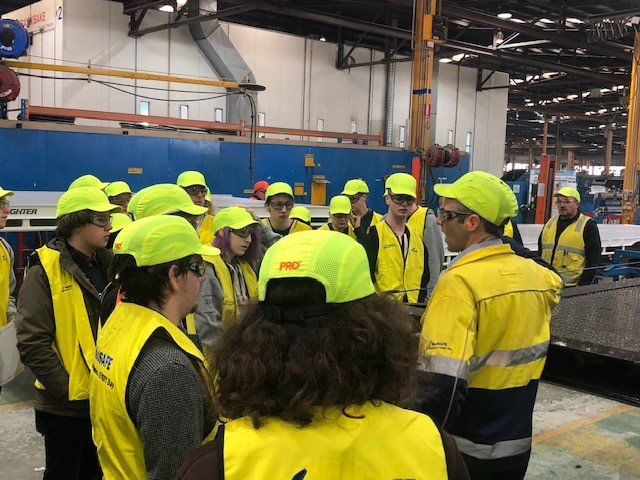 WBL as a protective factor, that is, a characteristic that reduces the negative impact of a risk factor for vulnerable youth, is cited extensively throughout the research literature (Bailey et al. 2005; Billet, 1995, 2004; Bollie & Hof, 2018; Michalopolous et al, 2000). An example of this might be a disengaged learner (at risk of dropping out of school) completing WBL, which impacts their resilience and aspirations for continuing their education (protective factor) (DeLuca et al., 2008). P.27
[Speaker Notes: Work experience – broaden experiences and understanding

SWL – on the job training mastering a set of skills or competencies

Placement – HE

Internship – paid / unpaid]
Vulnerable Learner
[Speaker Notes: Student cohort at Federation Youth – VCAL / VET]
Methodology
The epistemological approach centred on a constructivist view. 

‘Constructivists argue reality is socially constructed by the persons who experience it. In my research this includes the students undertaking WBL, teachers and workplace supervisors (Darlaston-Jones, 2007)’. 

Qualitative approach – student voice

Multiple perspective case study – semi structure interview 

2 Senior Secondary Students VCAL / VET Student – Fed TAFE
[Speaker Notes: Constructivist view – student, workplace supervisors and teachers]
WBL Impact on Vulnerable Youth
[Speaker Notes: Kyle – needed support to overcome anxiety of making contact and then turning up to the workplace – kept removing barriers

Orla – felt abandoned in the workplace – felt she needed more support – didn’t know what she was doing – but the supervisor gave such positive feedback –she arrived at a deeper understanding and her confidence in herself grew – industry expert said she was competent.]
P-TECH (Pathway in Technology)
[Speaker Notes: Understanding the impact of feedback and reflection – this was built into newer WBL models.]
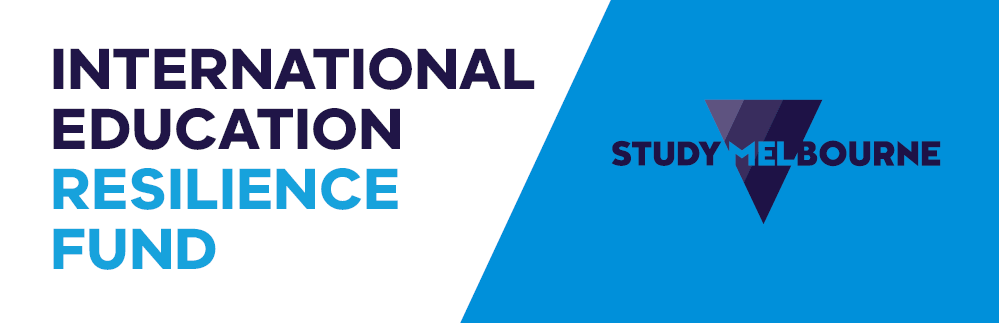 International Students
[Speaker Notes: International students are vulnerable –

but remove barriers

a have a robust review process and deepen impact and learning.]
Outcomes
Student voice provides a different narrative to the at-risk storylines about young people who do not necessarily flourish in a traditional educational setting. 
Student voice central to decisions about their education and pathway
Students viewed WBL as a worthwhile experience, which impacted their social maturity, independence and persistence and preparedness for future work
Students who are supported by caring staff, in a WBL program that offers challenge, are capable of developing grit and resilience, particularly when supported by a robust review process.
Structured review process to limit the negative impacts
[Speaker Notes: Control your effort – can’t control the outcome

positive and negative impacts are constructed between the people

however the learning can be reviewed and reflected upon to deepen the learning. 

Don’t miss the opportunity.]
Key messages
Support students and remove barriers to WBL – provides a potential protective factor for vulnerable youth

Create opportunities for reflection – deepen the impact of WBL

Importance of students sharing their views -value student perspective and put it at the centre of decision making in education

Embed structured, critical reflection opportunities post WBL
[Speaker Notes: Share the success stories

change the narrative 

care enough to remove barriers

and structure the review process.]
Further discussions or questions:Cheree Macdonald she/her03 5327 8340c.macdonald@federation.edu.auReferencesBailey, T. R., Hughes K. R., & Moore, David, T. (2005). Working Knowledge: Work Based Learning and Education Reform. United Kingdom: Taylor and Francis e-Library Billet, S. (1995). Workplace learning: its potential and limitations. Education and Training Journal, 37(5), 20-27.Billet, S. (2004). Workplace participatory practices: Conceptualising workplaces as learning environments. Journal of Workplace Learning, 16(6), 312-324.Bolli, T., & Hof, S. (2018). The impact of work- based education on non- cognitive skills. Journal of Research in Personality, 75, 46 -58. doi.org/10.1016/j.jrp.2018.05.005DeLuca, C., Hutchinson, N.L., deLugt J.S., Beyer, W., Thorton A., Versnel & Munby,H. (2008). Learning in the workplace: Fostering resilience in disengaged youth. 308-319 doi: 10.3233/WOR-2010-1032  Michalopoulos, C, & Schwartz, C. (2000). What Works Best for Whom: Impacts of 20 Welfare-to-Work Programs by Subgroup. Executive Summary. National Office of Welfare-to-Work, 450(275), 2-20.
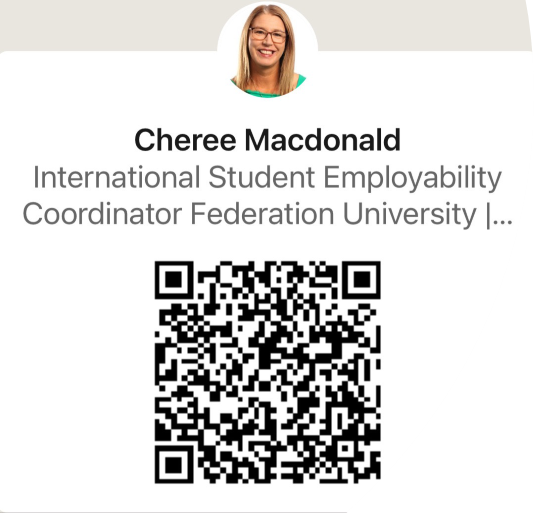 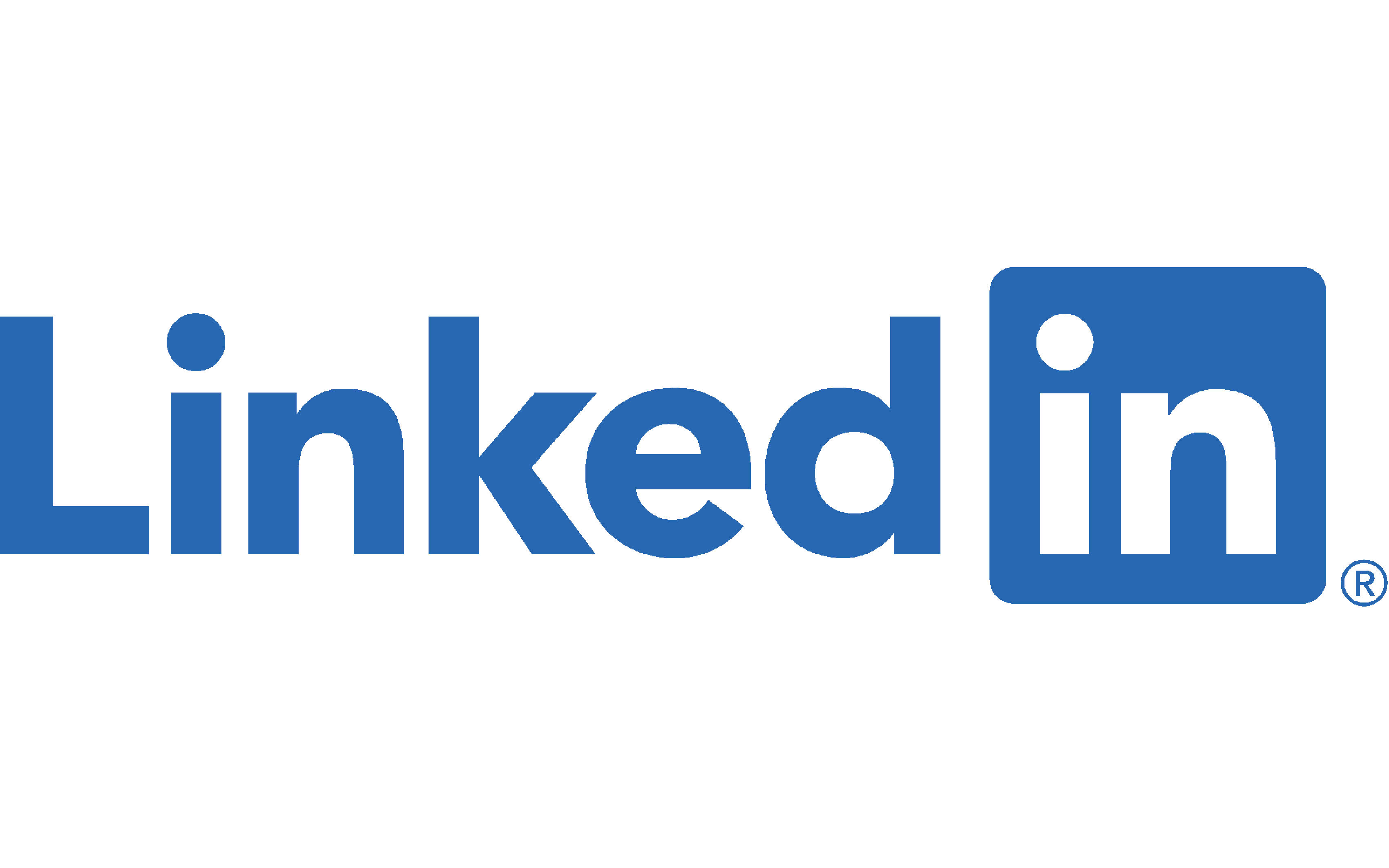 [Speaker Notes: Think, pair, share. 

Did someone remove a barrier for you to access WE?

What did you learn about yourself?

How has that affected your approach with students?]